3 Bedroom - 1  Bath - Ranch Style Home
Attached Garage & Appliances!
Excellent Location & Corner Lot!

Christy Underwood		        402-669-6149
Cabin Realty & Ag Services, Inc.
Real Estate Sale & Management
Michele Usasz-Wells, Broker
Office: 308-346-4425
www. CabinRealtyAgServices.com
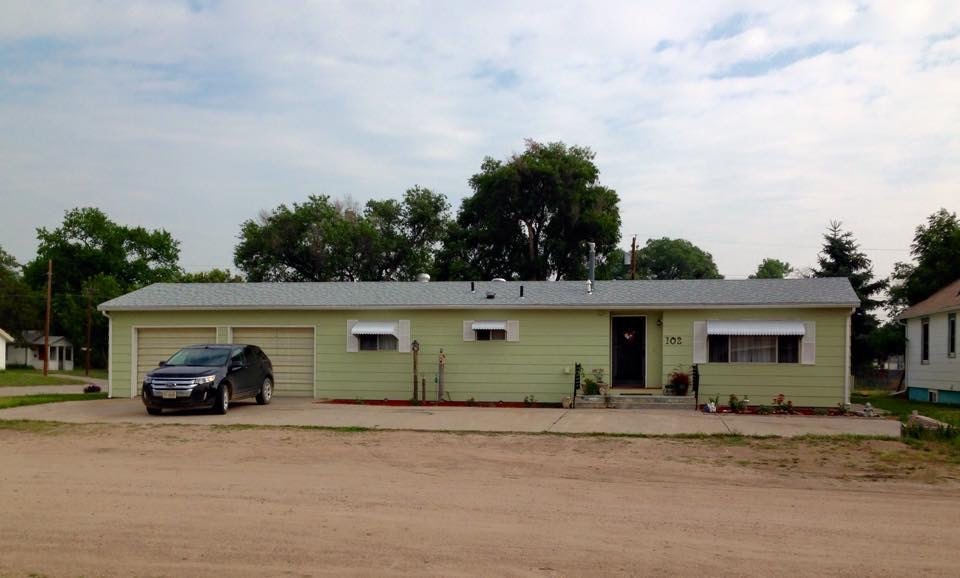 102 EAST AVE I, OSHKOSH, NE